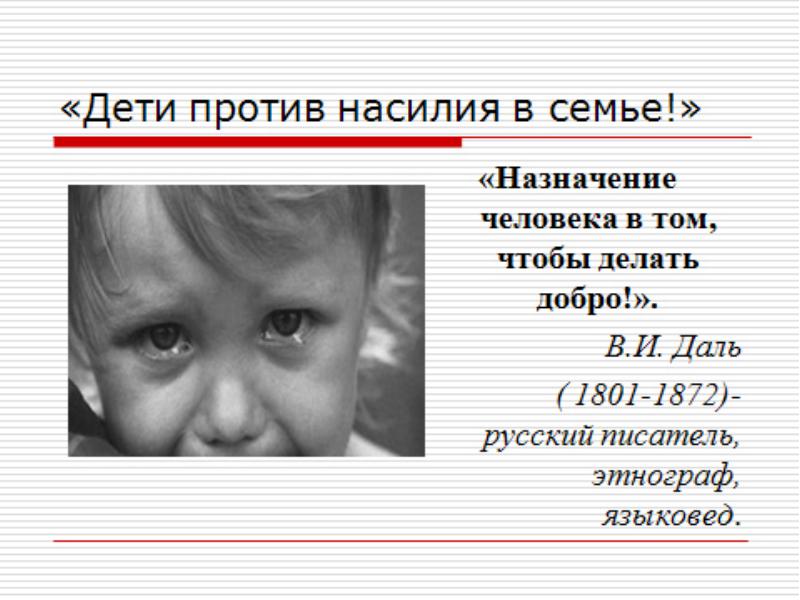 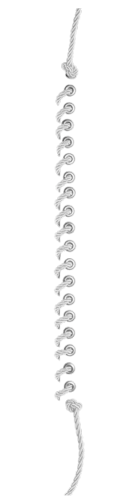 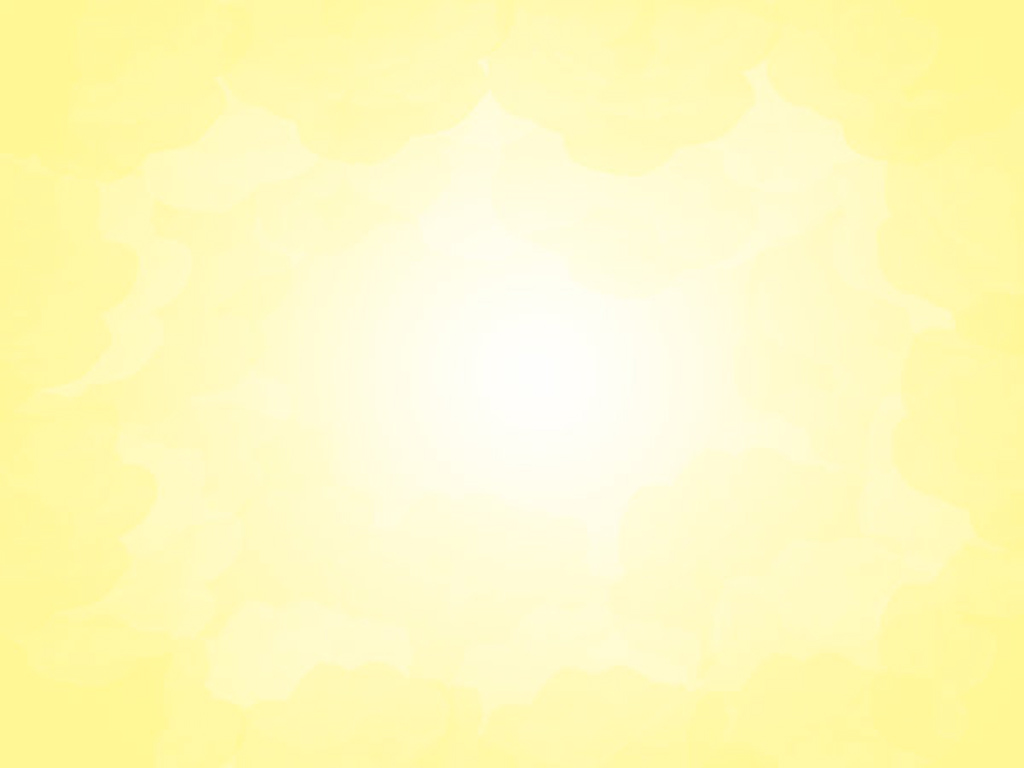 1.ФАКТЫ  ДЛЯ ОБСУЖДЕНИЯ.


• спасаясь от жестокого обращения, ежегодно кончают жизнь самоубийством примерно 2 тыс. детей и подростков, 50 тыс. уходят из семьи, 6 тыс. — из детских домов и интернатов;

• в общей сложности 25—26 тыс. несовершеннолетних ежегодно становятся жертвами преступных посягательств, из них около 2 тыс. погибают, 8-9 тыс. получают телесные повреждения;

• в России регистрируется свыше 2,5 тыс. сексуальных преступлений, включающих развратные действия взрослых лиц в отношении малолетних детей; с каждым годом совершается все больше изнасилований несовершеннолетних
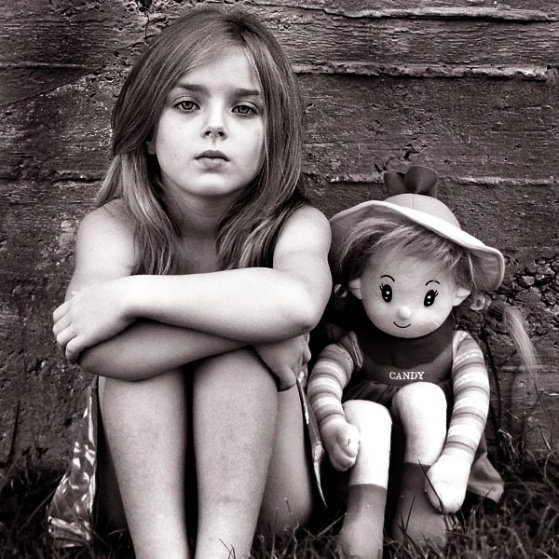 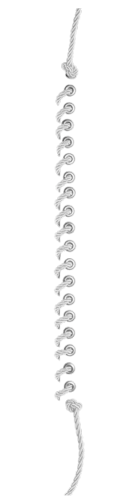 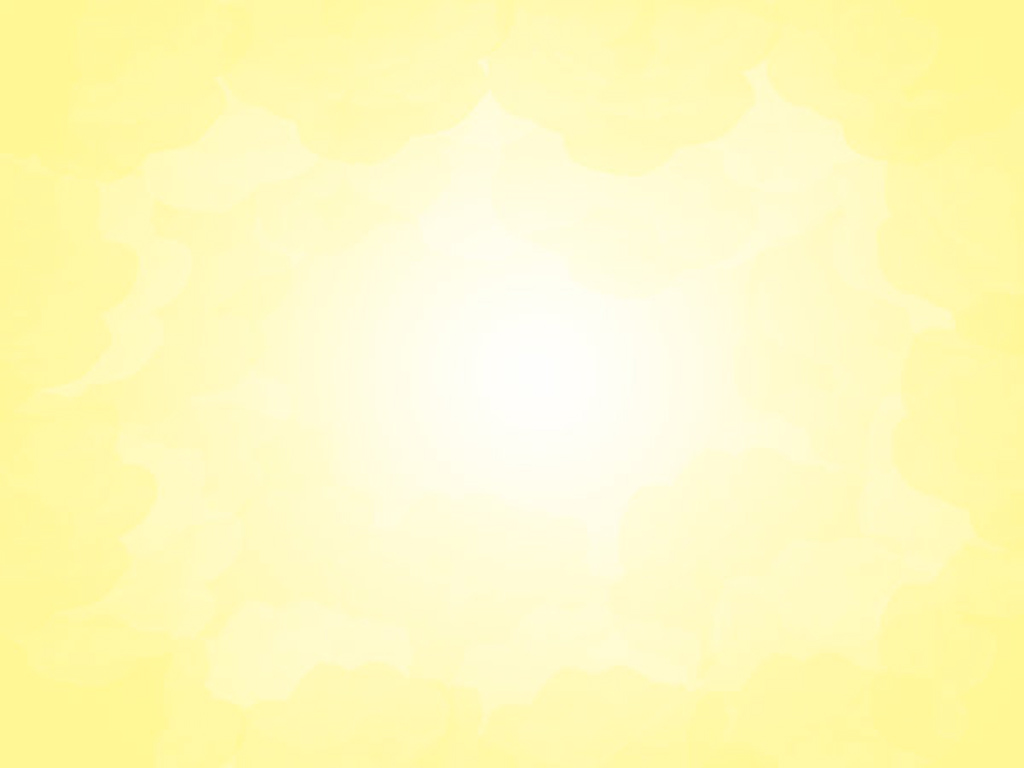 2. ОСНОВНЫЕ ПОНЯТИЯ.

Жестокое обращение с детьми  - общий термин, относящийся к четырем основным видам воздействия:
физическому, сексуальному и эмоциональному насилию, а также к отсутствию родительской заботы. 
Жестокое обращение с детьми может принимать разнообразные формы, в том числе включать действия, которые испытывают на себе большинство детей, например телесное наказание, агрессивное отношение со стороны братьев, сестер и сверстников и реже физическое насилие.

Жестокое обращение с детьми – 
это не только побои, нанесение ран, сексуальные 
Домогательства и другие способы, которыми взрослые
 люди калечат ребёнка.
 Это унижение, издевательства, различные формы 
пренебрежения, которые ранят детскую душу.

Жестокое обращение с детьми 
(несовершеннолетними гражданами, 
от рождения до 18 лет) включает в себя любую 
форму плохого обращения,допускаемого родителями 
(другими членами семьи), опекунами, попечителями, 
педагогами, воспитателями, представителями 
органов правопорядка.
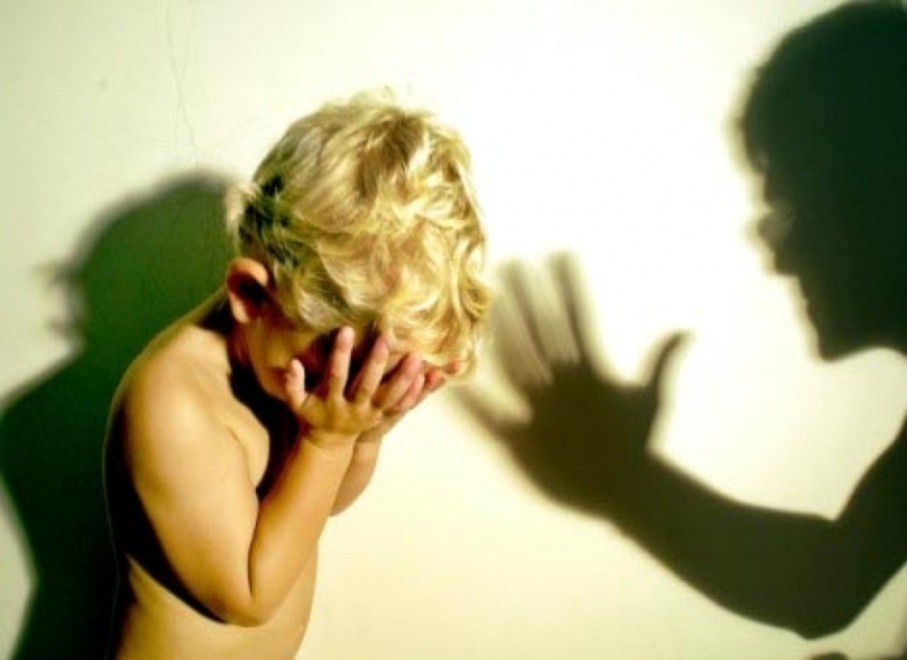 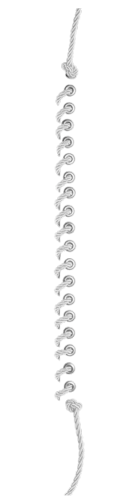 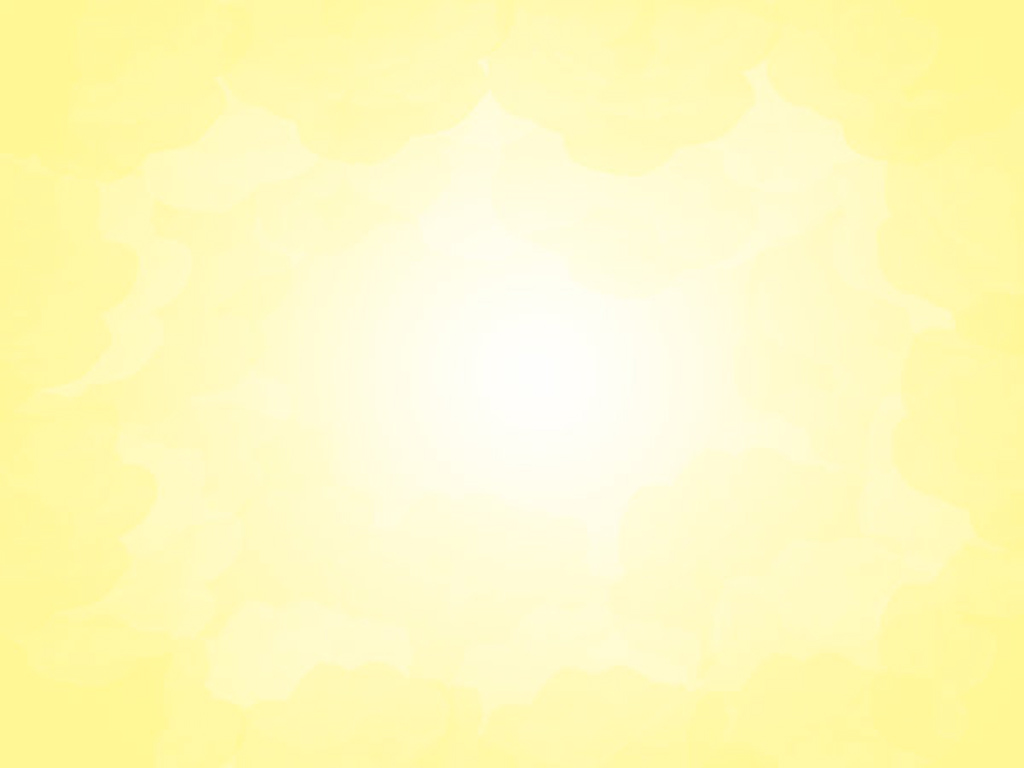 Среди причин возникновения жестокого обращения с детьми можно выделить следующие: 
безработица или низкая материальная обеспеченность; 
алкоголизм одного или обоих родителей; 
одиночество или распавшийся брак; 
слишком маленькое жилье, усиливающее напряженность; озлобленность родителей или разочарованность в жизни; 
физическое или психическое переутомление; 
незрелость родителей; 
эгоизм родителей, их стремление к развлечениям; 
отсутствие привязанности к ребенку; 
чрезмерная требовательность; 
рождение другого ребенка; 
большое количество детей; 
нежеланный ребенок (как повод и принуждение к заключению брака); 
преждевременно родившийся в браке ребенок, дающий повод для размолвок и разрыва; 
внебрачный ребенок как объект вымещения зла на его родителя; 
ребенок с физическими и психическими недостатками, от которого хотят избавиться; 
своеобразие поведения ребенка, вызывающее чрезмерную реакцию взрослых.
3. ПРИЧИНЫ ЖЕСТОКОГО ОБРАЩЕНИЯ С ДЕТЬМИ.
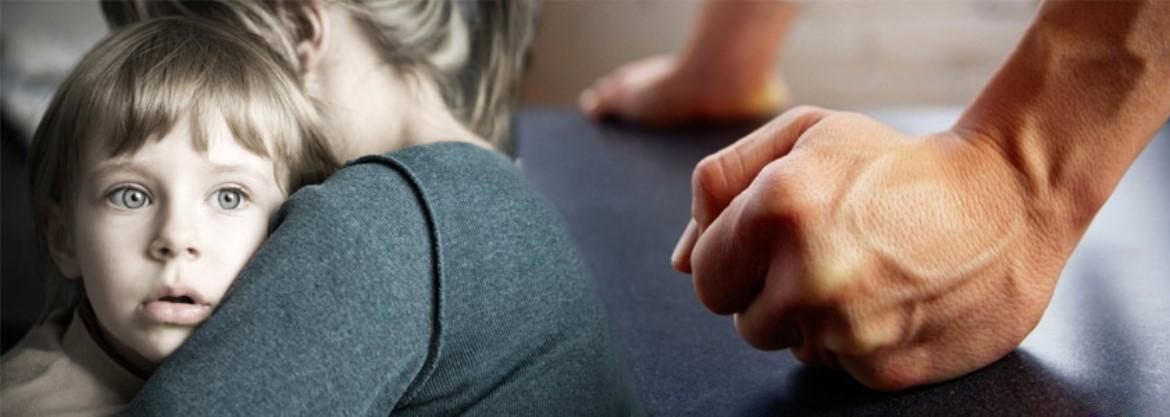 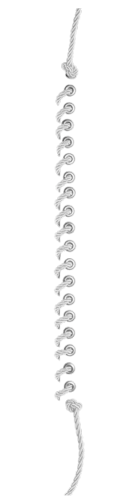 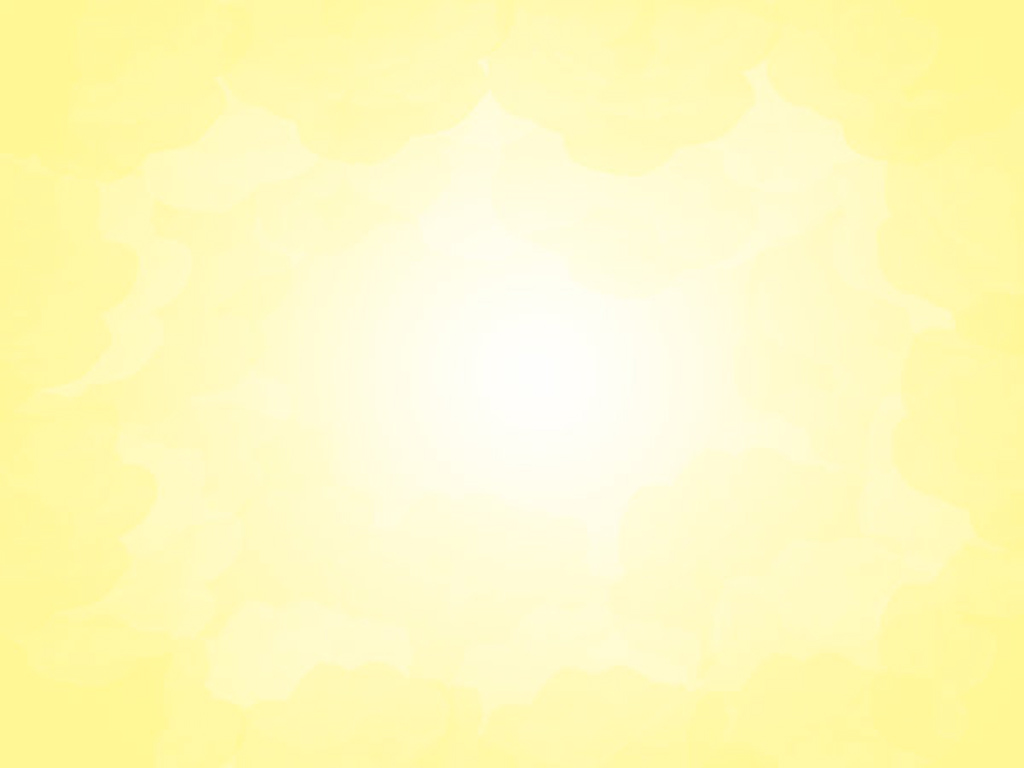 4. ЗАЩИТА ПРАВ И ДОСТОИНСТВ РЕБЕНКА В ЗАКОНОДАТЕЛЬНЫХ АКТАХ.


Конвенция ООН о правах ребёнка даёт определение понятия «жестокое обращение» и 
определяет меры защиты (ст.19), а также устанавливает:
обеспечение в максимально возможной степени здорового развития личности (ст.6)
защиту от произвольного или незаконного вмешательства в личную жизнь ребёнка, 
от посягательств на его честь и репутацию (ст.16)
обеспечение мер по борьбе с болезнями и недоеданием (ст.24)
признание права каждого ребёнка на уровень жизни, необходимый для физического, 
умственного, духовного, нравственного и социального развития (ст.27)
защиту ребёнка от сексуального посягательства (ст.34)
защиту ребёнка от других форм жестокого обращения (ст.37)
меры помощи ребёнку, явившемуся жертвой жестокого обращения (ст.39)
Уголовный кодекс РФ предусматривает ответственность:
за совершение физического и сексуального насилия, в том числе и в отношении 
несовершеннолетних (ст.106-136)
за преступления против семьи и несовершеннолетних (ст.150-157)
Статья 117: Причинение несовершеннолетнему физических страданий путем систематического 
нанесения побоев влечет лишение свободы на срок от 3 до 7 лет.
Статья 156: За неисполнение обязанностей по воспитанию несовершеннолетнего, если это деяние 
 связано с жестоким обращением с  несовершеннолетним, родители могут быть лишены 
родительских прав.
Закон РФ «Об образовании» утверждает право детей, обучающихся во всех  образовательных 
учреждениях, на уважение их человеческого достоинства (ст.5) и предусматривает административное 
наказание педагогических работников за допущенное физическое или психическое насилие над 
личностью ребёнка (ст.56)
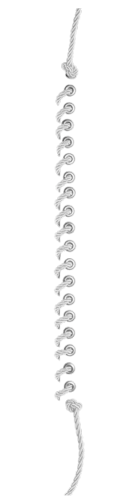 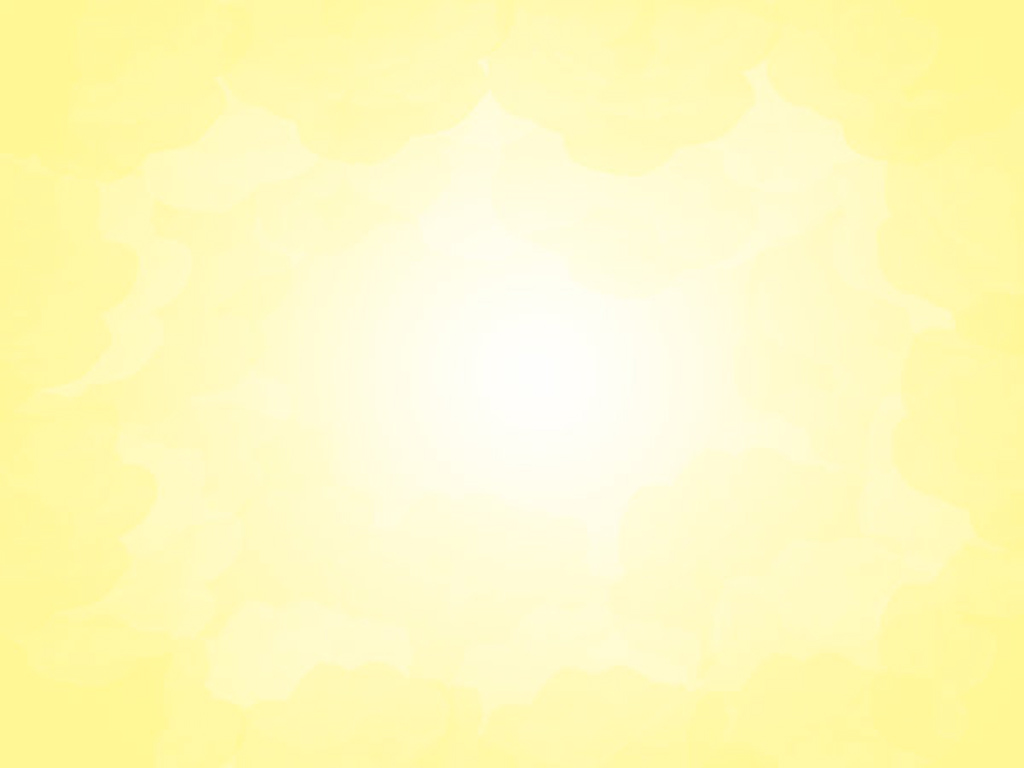 Семейный кодекс РФ гарантирует:
право ребёнка на уважение его человеческого достоинства (ст.54)
право ребёнка на защиту и обязанности органа опеки и попечительства принять меры по защите
 ребёнка (ст.56)
лишение родительских прав как меру защиты детей от жестокого обращения с ними в семье (ст.69)
немедленное отобрание ребёнка при непосредственной угрозе жизни и здоровью (ст.77)
Статья 56:Несовершеннолетний  вправе самостоятельно обращаться за защитой своих прав и 
интересов в орган опеки и попечительства, а по достижении возраста 14 лет – в суд.
Статья 63: Родители обязаны воспитывать своих детей. Способы воспитания должны исключать 
пренебрежительное, жестокое, грубое, унижающее человеческое достоинство обращение, 
оскорблению или эксплуатацию детей.
Статья 69: В случае жестокого обращения с детьми и злоупотребления своими родительскими 
правами родители могут быть лишены родительских прав.
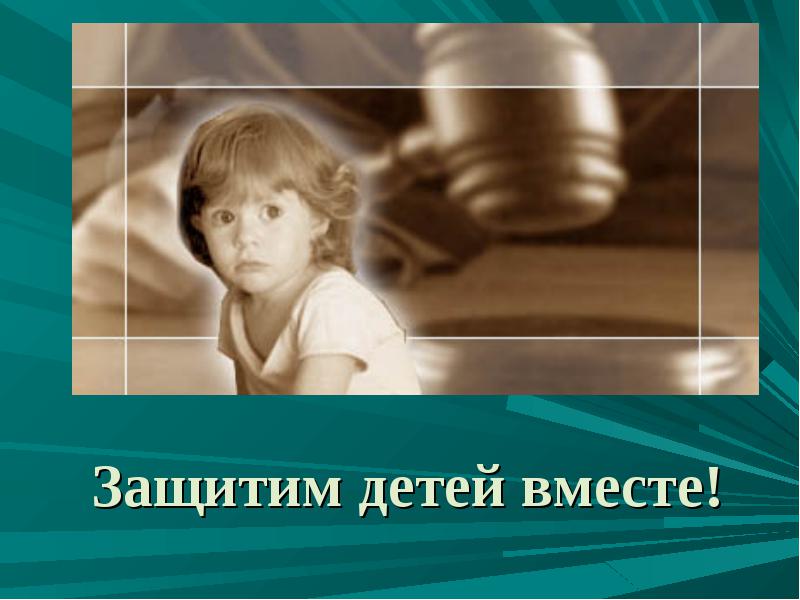 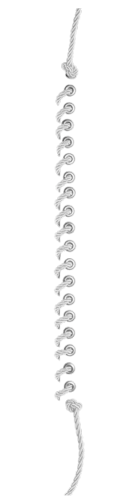 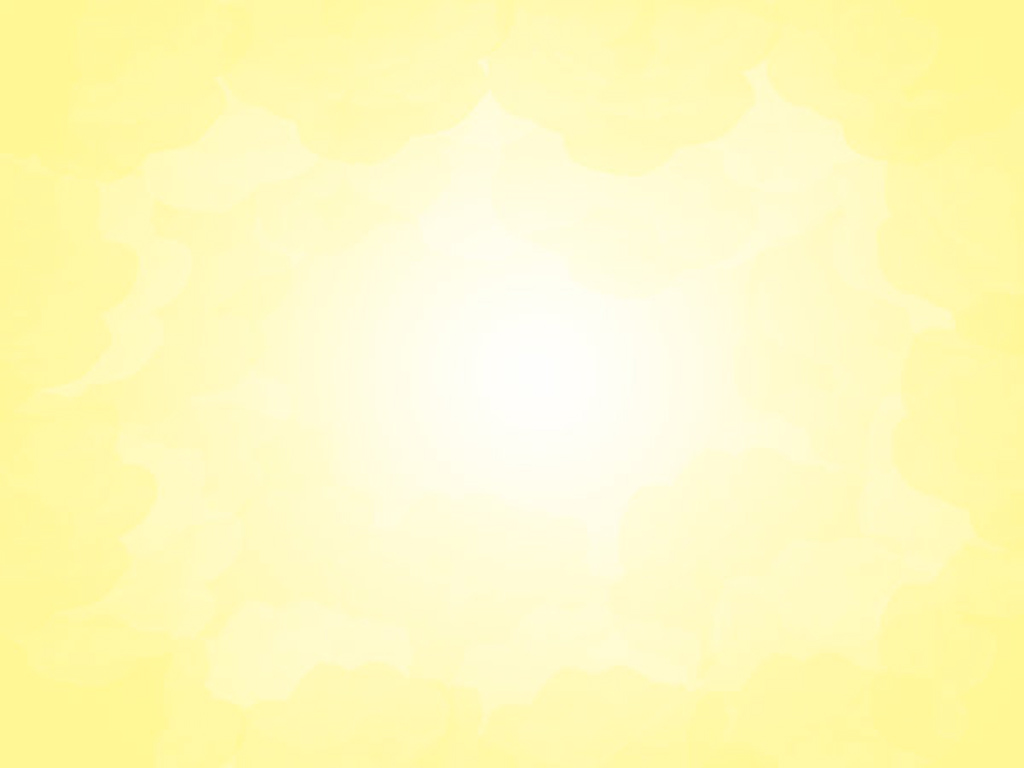 5. НЕКОТОРЫЕ ПРАВИЛА ВОСПИТАНИЯ РЕБЕНКА.


Ребёнка нужно не просто любить, этого мало. Его нужно уважать и видеть в 
нём личность. Не забывайте также о том, что воспитание – процесс 
«долгоиграющий», мгновенных результатов ждать не приходится. 
Если малыш не оправдывает ваших ожиданий, не кипятитесь. Спокойно 
подумайте, что вы можете сделать, чтобы ситуация со временем изменилась.
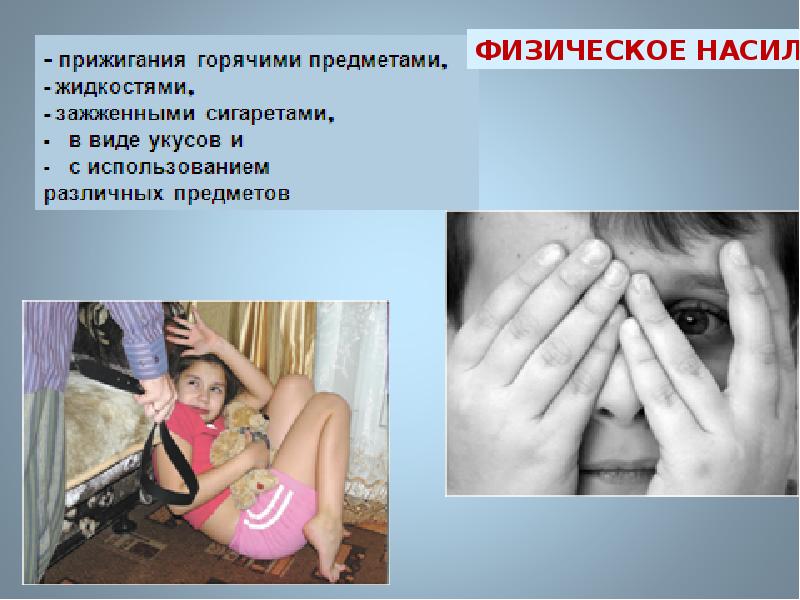 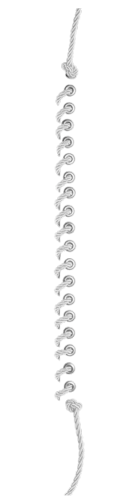 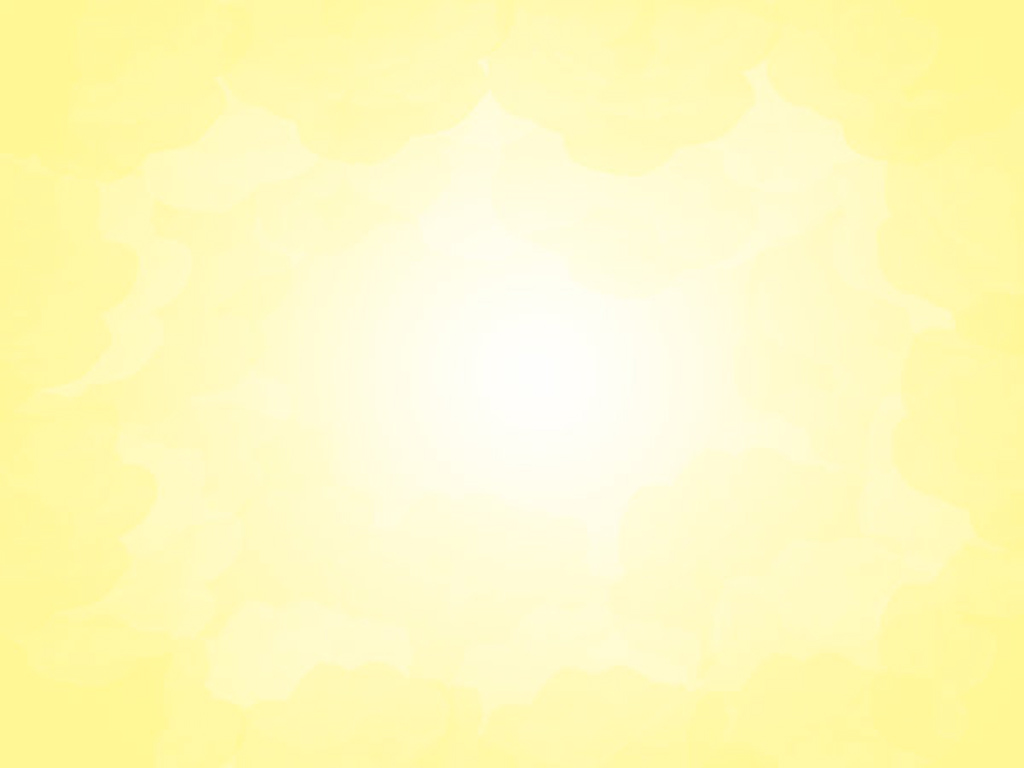 Четыре заповеди мудрого родителя:

1. Не пытайтесь сделать из - ребёнка самого самого.
Так не бывает, чтобы человек одинаково хорошо всё знал и умел. Даже самые взрослые и мудрые на 
это не способны. Никогда не говорите: «Вот Маша в 4 года уже читает, а ты?!» или «Я в твои годы на 
турнике 20 раз отжимался, а ты – тюфяк тюфяком». Зато ваш Вася клеит бумажные кораблики, 
«сечёт» в компьютере. Наверняка найдётся хоть одно дело, с которым он справляется лучше других. 
Так похвалите его за то, что он знает и умеет, и никогда не ругайте за то, что умеют другие!

2. Не сравнивайте вслух ребёнка с другими детьми.
Воспринимайте рассказ об успехах чужих детей просто как информацию.
 Ведь вас самих сообщение о том, что президент Уганды (ваш ровесник, между прочим)
 награждён очередным орденом, не переполняет стыдом и обидой? Если разговор о том, 
что «Мишенька из 2 подъезда непревзойдённо играет на скрипочке», происходит в 
присутствии вашего ребёнка, а в ответ похвалиться нечем – лучше всё равно что-нибудь
 скажите.

3. Перестаньте шантажировать.
Навсегда исключите из своего словаря такие фразы: «Вот я старалась, а ты…», «Я тебя растила, 
а ты…». Это, уважаемые родители, на языке Уголовного кодекса называется шантаж. Самая несчастная 
из всех попыток устыдить. И самая неэффективная. На подобные фразы 99% детей отвечают: 
«А я тебя рожать меня не просил!»

4. Избегайте свидетелей.
Если действительно возникает ситуация, ввергающая вас в краску (ребёнок нахамил старику, 
устроил истерику в магазине), нужно твёрдо и решительно увести его с места происшествия. 
Чувство собственного достоинства присуще не только взрослым, поэтому очень важно, чтобы 
разговор состоялся без свидетелей. После этого спокойно объясните почему так делать нельзя.
 Вот тут малыша призывать к стыду вполне уместно.
Главное – не забывать, что у всего должна быть мера.
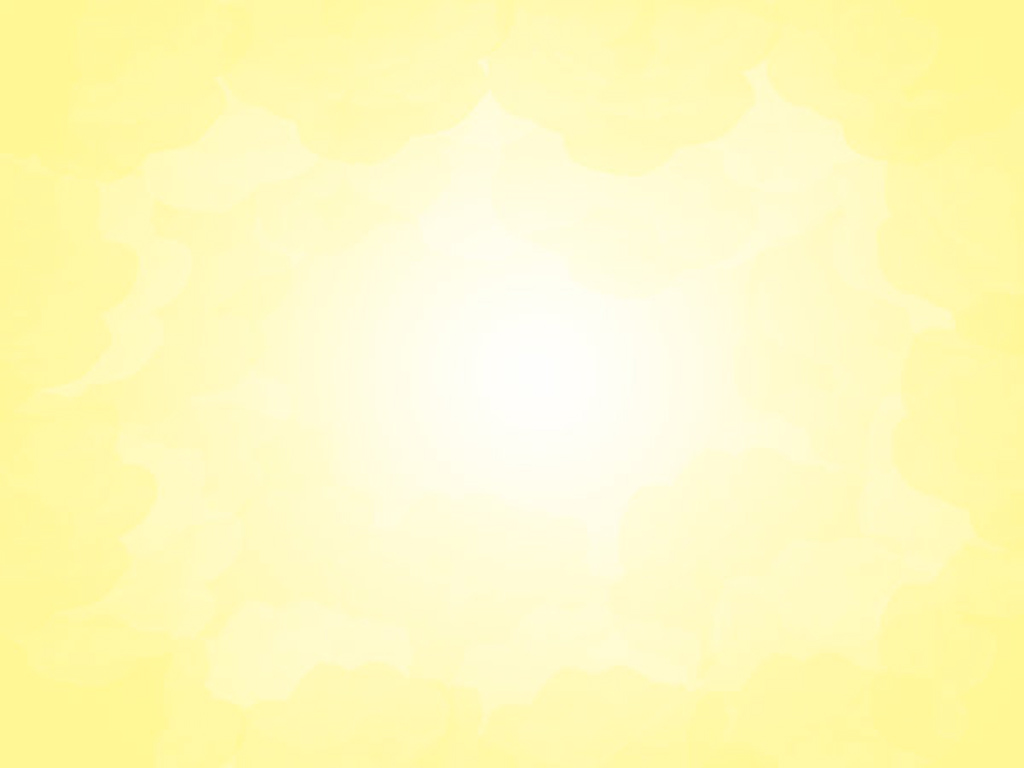 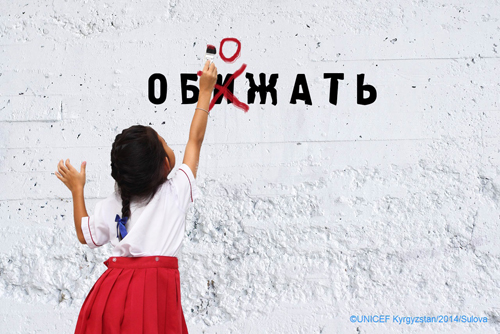 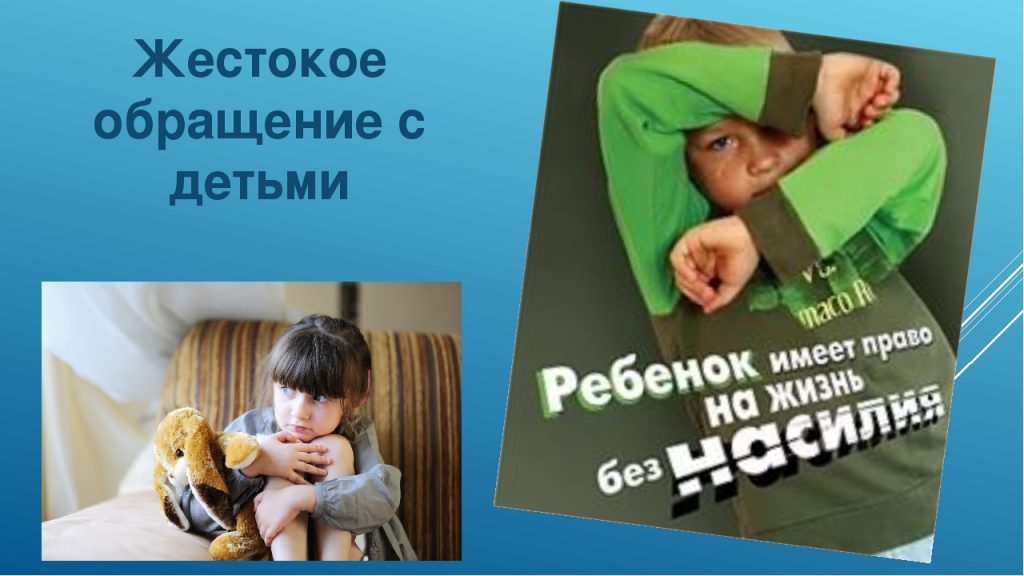 Дети
против насилия 
в семье!
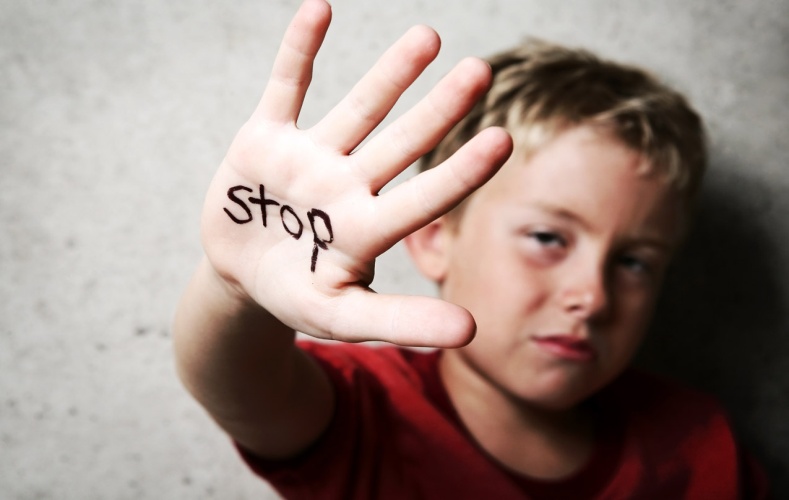